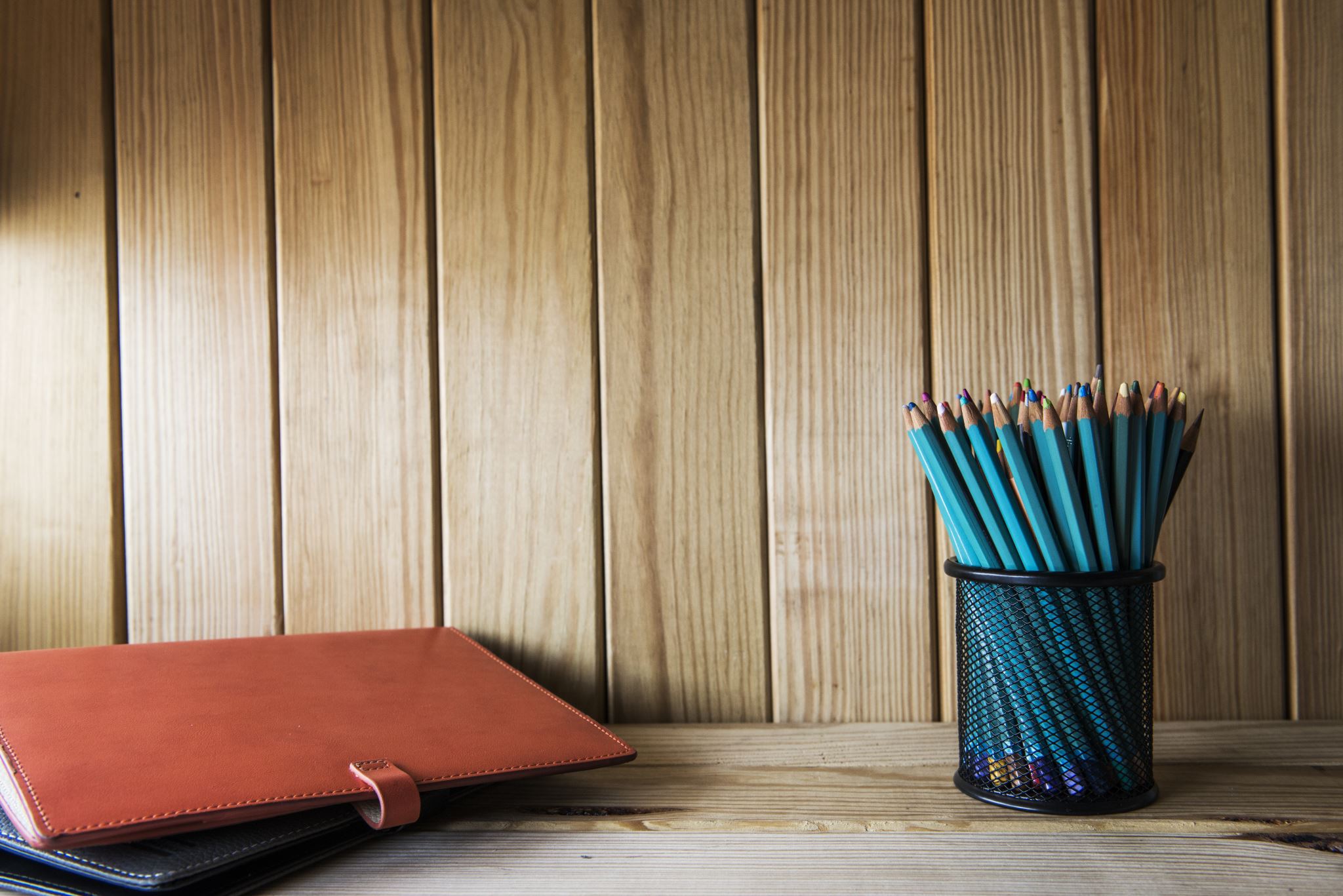 Huiswerk voor de talen
Hoe pak je dat aan?

Sam Polder 
Spaans
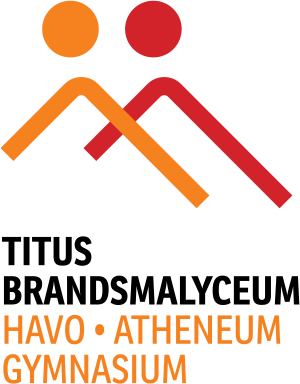 Huiswerk maken
Waarom huiswerk?
Wie maakt en leert het huiswerk?
Wanneer doe je het huiswerk?
Waar doe je het huiswerk?

=> Aan de slag!
Singular / plural : welke woorden zijn enkelvoud en welke woorden zijn meervoud?
cuadernos
bolígrafo
canciónes
casas
bicicletas
flores
pizarras
silla
mochila
libro
estuche
escuela
ciudad
[Speaker Notes: Waar zie je enkelvoud en meervoud?]
Singular / plural : welke woorden zijn enkelvoud en welke woorden zijn meervoud?
cuadernos
bolígrafo
canciónes
casas
bicicletas
flores
pizarras
silla
mochila
libro
estuche
escuela
ciudad
[Speaker Notes: Waar zie je enkelvoud en meervoud?]
Página 24libro del alumno
Schrijf in je schrift het meervoud op van de woorden bij 2.
Las respuestas
Los deberes
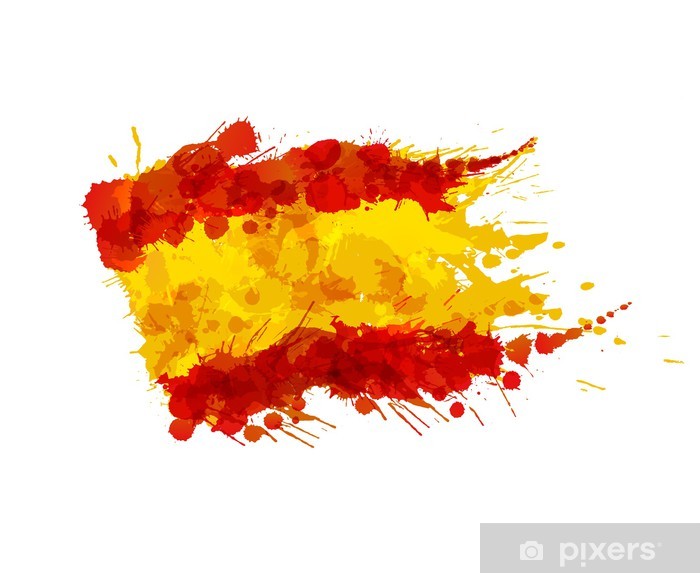 Aprender:
Página 24: Singular / Plural

Hacer:
Página 7 – ejercicio 7 – ook vertalen
Revisar los deberes
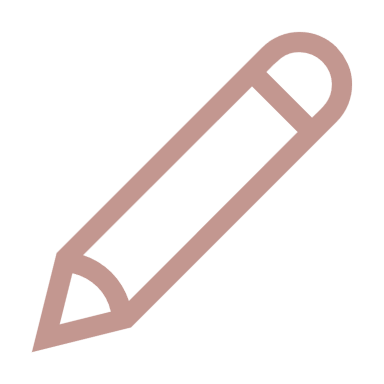 Singular VS Plural
7. Completa este cuadro
Singular VS Plural   las respuestas
Terugkoppelen
Hoe heeft u het huiswerk aangepakt?
Waar bent u tegenaan gelopen?
Welke bronnen heeft u gebruikt ?
Heeft u om hulp gevraagd? 
Heeft u samengewerkt? Zo ja, hielp dat?
Wat zou u nog na moeten vragen in de volgende les?
Hoe kunt u uw kind helpen bij het leren van talen?
Eerst leren, dan maken.

Laat uw kind aan u uitleggen wat hij/zij heeft geleerd. Bijv. een grammaticaregel.

Laat uw kind schema's/kaartjes/nep-spiekbriefjes maken. Het maken ervan zorgt al voor verwerking. 

Overhoor uw kind bij het woordjes leren en laat hem/haar zelf de woorden opschrijven. 
	* bijv. blauw voor mannelijke znw en rood voor vrouwelijke znw.
	* helpen met het vinden van ezelsbruggetjes.
	* combineren van plaatjes met woorden.
	* liedjes maken.